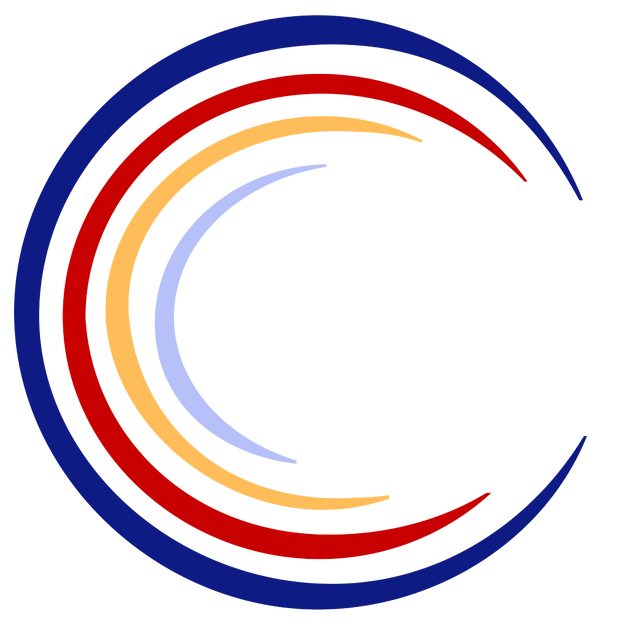 XVI ENCONTRO CIENTÍFICO
FACULDADE DE ODONTOLOGIA DA UFMG